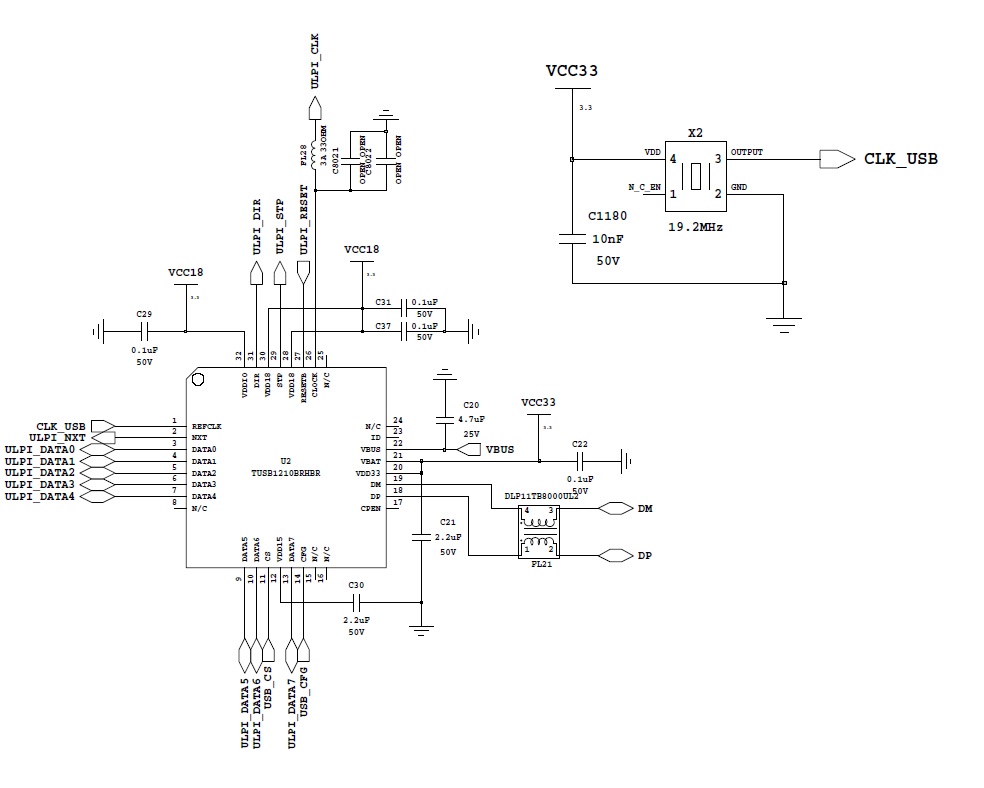 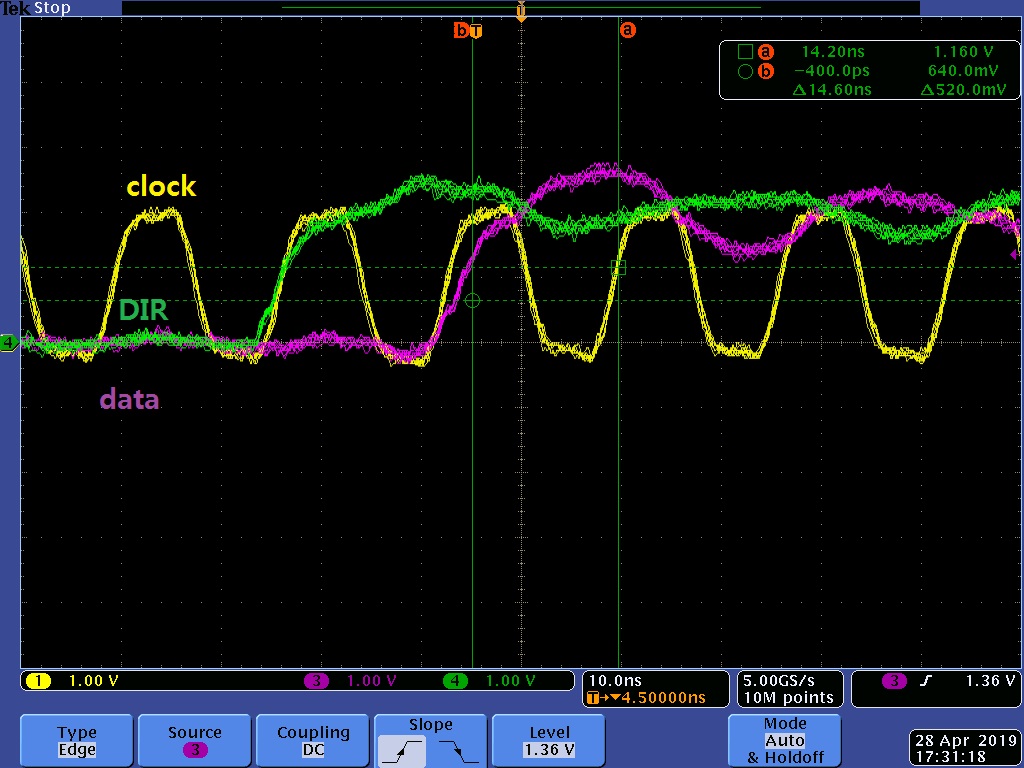 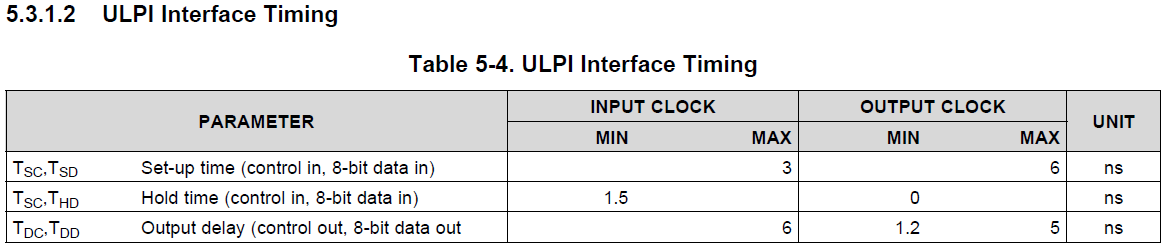 Setup time(data ~ clk rising)  14.6ns  is right? ,   according to datasheet  table 5-4(output clock) its max. is 6ns.   

Would you mark on the waveform for  Tsd, Tsc, Thd  exactly?
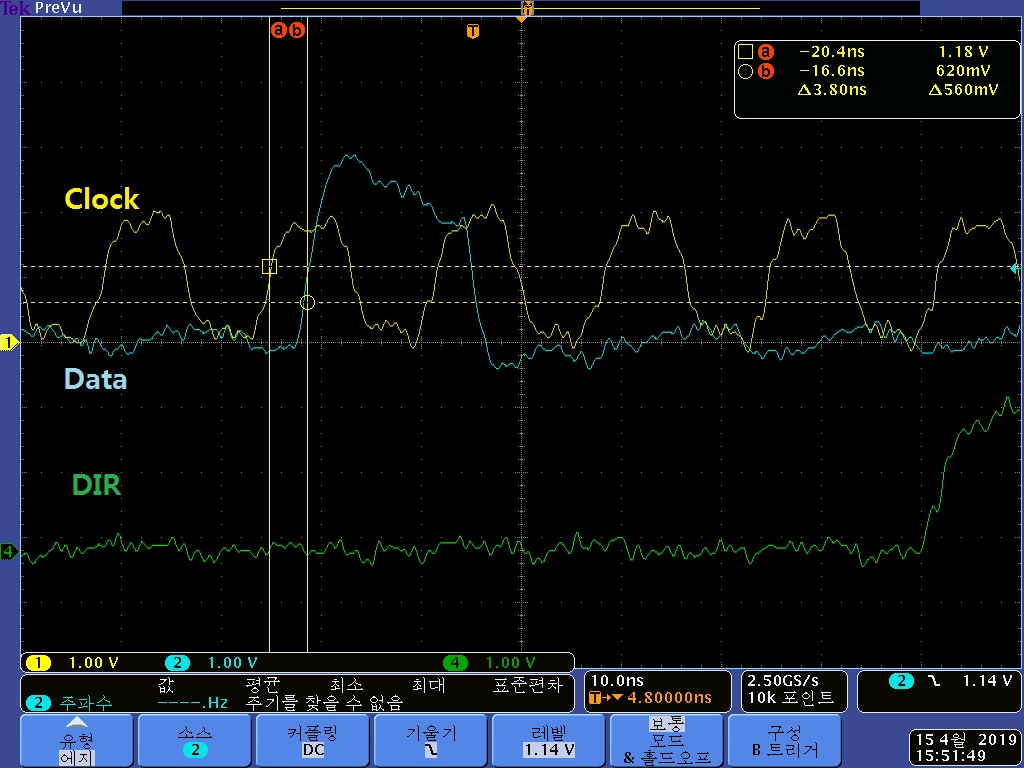 Dfd